Предел функции
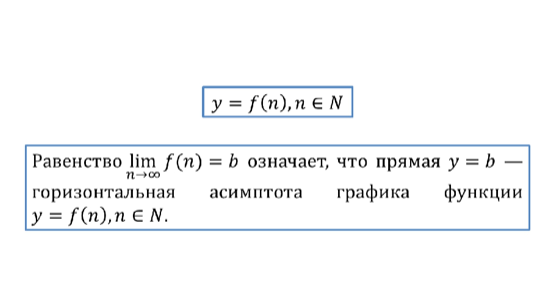 у = 2
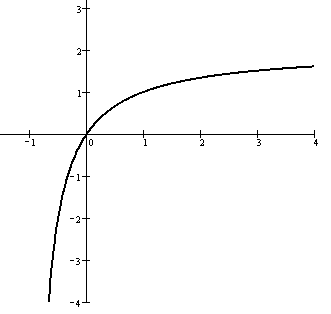 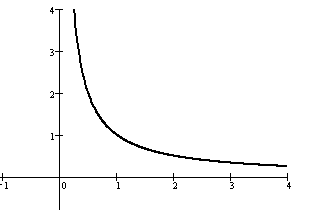 Рис. 1
у = 0
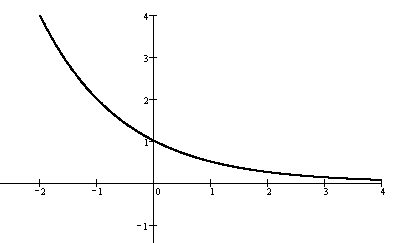 Рис. 2
у = 0
Рис. 3
Свойства вычисления пределов
Если  lim хn = b  и  lim уn = c , то
           n→∞             n→∞
1)Предел суммы равен сумме пределов:
        lim (хn+ уn) = lim хn + lim уn =  b + c
        n→∞	       n→∞      n→∞
 2)Предел произведения равен произведению пределов:
      lim (хn· уn) = lim хn ∙ lim уn = b · c
      n→∞             n→∞    n→∞
3)Предел частного равен частному пределов:
    lim (хn : уn) = lim хn : lim уn = b : c
    n→∞              n→∞    n→∞
4)Постоянный множитель можно вынести за знак предела:
    lim (k · хn) = k · lim хn  = k ∙ b
     n→∞               n→∞
Примеры вычисления пределов
Пример 1. Вычислить 
Решение. Делим числитель и знаменатель 
дроби почленно на наивысшую из имеющихся 
степень переменной x, т.е. на x3.
Примеры вычисления пределов
Пример 2. Вычислить 
Решение. Делим числитель и знаменатель 
дроби почленно на наивысшую из имеющихся 
степень переменной x т.е. на x4.
Примеры вычисления пределов
Пример 3. Вычислить 
Решение. Делим числитель и знаменатель 
дроби почленно на наивысшую из имеющихся 
степень переменной x, т.е. на x6.





                            (не существует)
Правила вычисления пределов
1. Если старшая степень числителя и знаменателя совпадают, то предел такого вида всегда будет равен отношению коэффициентов при старших степенях переменной.
Правила вычисления пределов
2. Если степень знаменателя выше степени числителя, то предел такого вида равен нулю.
Правила вычисления пределов
3. Если же старшая степень числителя выше степени знаменателя, то, очевидно, все слагаемые знаменателя в пределе будут равны нулю, это означает, что предел не существует.
Вычислите самостоятельно пределы функций на бесконечности:
1.

2.

3.

4.
Методика вычисления пределов в точке
Если функция существует в точке x = a, то ее предел равен f(a).

Пример 1. Вычислить
Решение. Подставим вместо x число 3 (т.к. x3) и применим правила вычисления пределов.
Примеры вычисления пределов
Примеры вычисления пределов
Пример 2. Вычислить
Решение. 






Пример 3. Вычислить
Решение.
Методика вычисления пределов в точке
Если же функция в точке х = а не существует, в знаменателе дроби ноль, то вычисляем значение числителя в этой точке. 
     1. 

     2. 

    3.
Примеры вычисления пределов
Пример 1. Вычислить

Решение. Подставим вместо x число 2 (т.к. x2) и применим правила вычисления пределов.
Примеры вычисления пределов
Пример 2. Вычислить

Решение. Подставим вместо x число 2 (т.к. x2) и применим правила вычисления пределов.
Примеры вычисления пределов
Пример 3. Вычислить

Решение. Подставим вместо x число 3 (т.к. x3) и применим правила вычисления пределов.
Методика вычисления пределов в точке
выяснили, что при х = 1 и числитель и знаменатель равны нулю, значит имеем неопределенность вида
Примеры вычисления пределов
Пример 1. Вычислить
выяснили, что при х = 1 и числитель и знаменатель равны нулю, значит имеем неопределенность вида
Примеры вычисления пределов
Пример 2. Вычислить
Примеры вычисления пределов
Активно используйте формулы сокращенного умножения
Пример 3. Вычислить
Следующие пределы вычислите самостоятельно
1.                                 2. 

                               4. 

                                6.

7.                                  8.